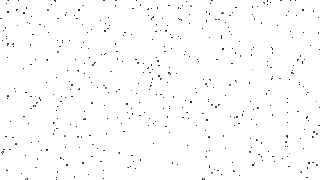 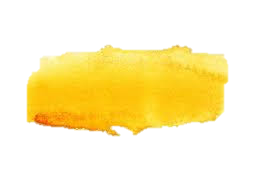 ATENDER
LA DIVERSIDAD Y LA PLURICULTURALIDAD
LA DIVERSIDAD Y LA PLURICULTURALIDAD
Jimena Sarahi Gaytan Espinoza 1D